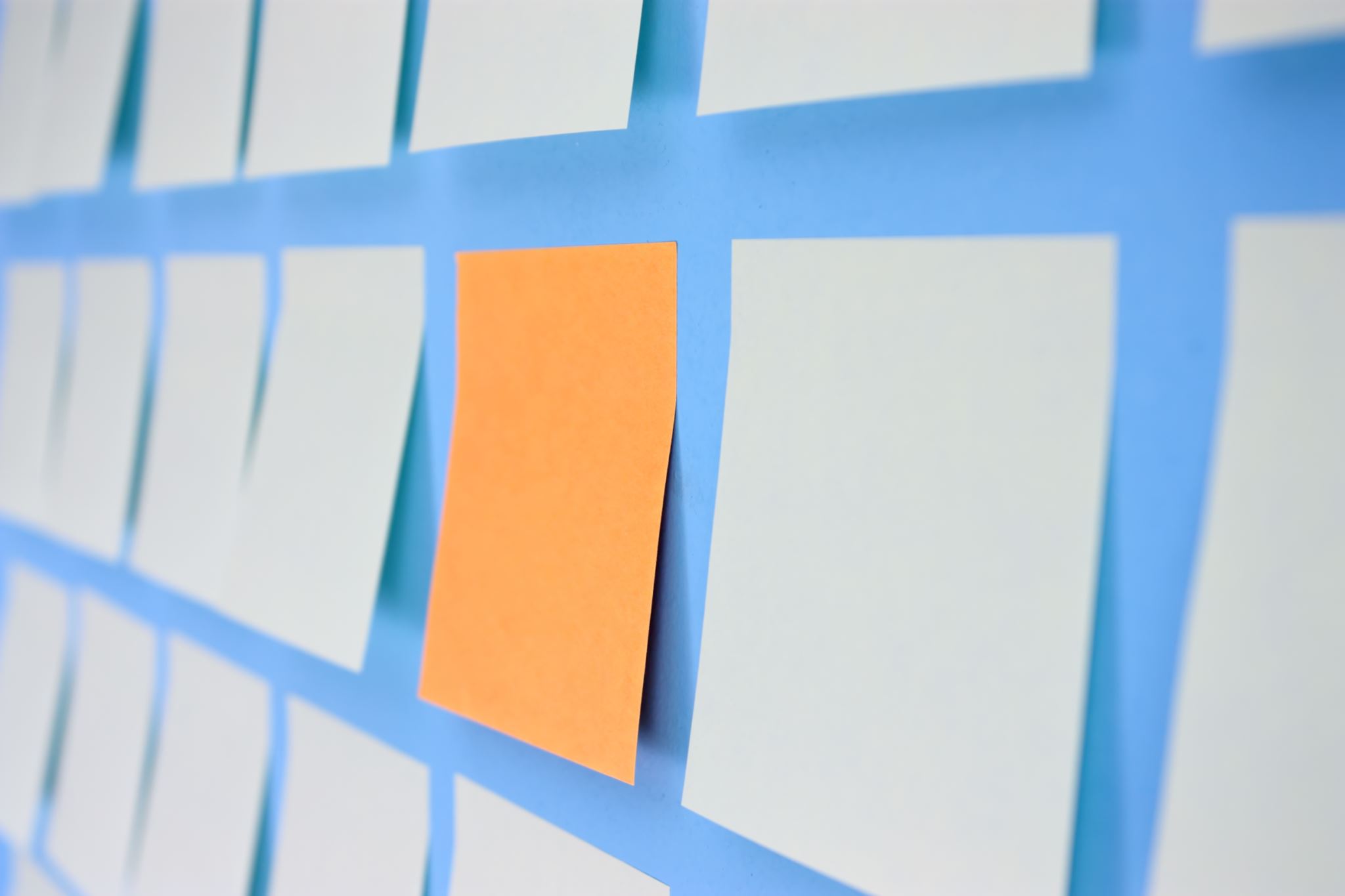 Leaving Cert Accounting
Why study leaving certificate Accounting
Why Study Accounting?
Introduction
What kind of student would Business suit?
Grades Awarded
Higher Level (2019)



Ordinary Level (2019)
Course Overview
Course Overview
Course Overview
Exam Structure
Exam Structure - Higher & Ordinary Level
Higher Level – 1 x 3 hour paper (400 marks); 3 sections. 
Section 1 – 120 marks. 
Section 2 – 100 marks   
Section 3 – 80 marks 
Ordinary Level – 1 x 3 hour paper (400 marks); 3 sections. 
Section 1 – 120 marks. 
Section 2 – 100 marks   
Section 3 – 80 marks
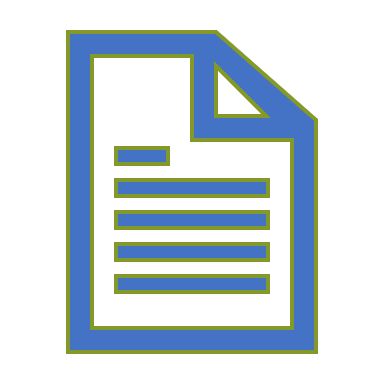 Carer Possibilities
Supports